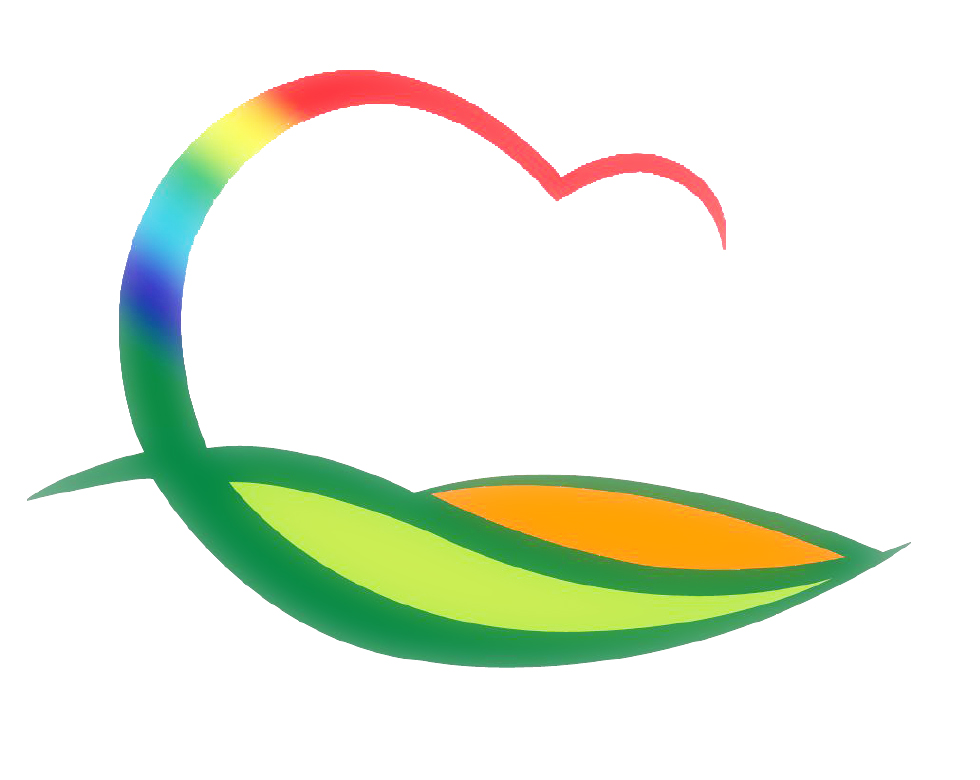 기획감사관
4-1. 2021년(20년 실적) 시군종합평가 정량지표 이의신청
2. 15.(월) ~ 19.(금) / 정량지표 81개
실적조정 확인 및 VPS시스템을 통한 이의신청
4-2. 2021년 1분기 신속집행 현장점검(행안부)
2. 18.(목) 14:00 / 도청 대회의실 / 예산팀장
4-3. 학산면 자체 종합감사
2. 15.(월) ~ 2. 18.(목) / 학산면사무소 / 기획감사관 외 5명
2018. 1월부터 현재까지 추진한 업무전반
4-4. 의원간담회
2. 18.(목) 10:00 / 위원회 회의실
안 건 : 조례 제·개정 및 주요 현안사업 설명